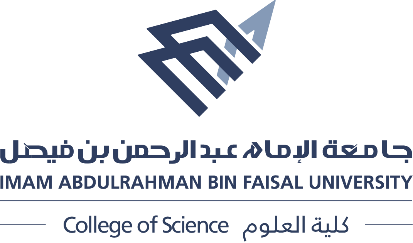 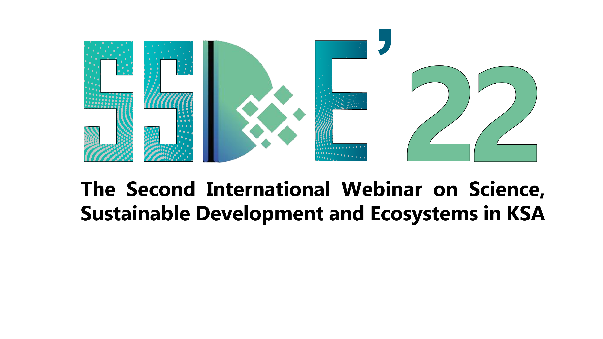 TITLE OF THE PRESENTATION……………..
Dr. …..
Dr…..
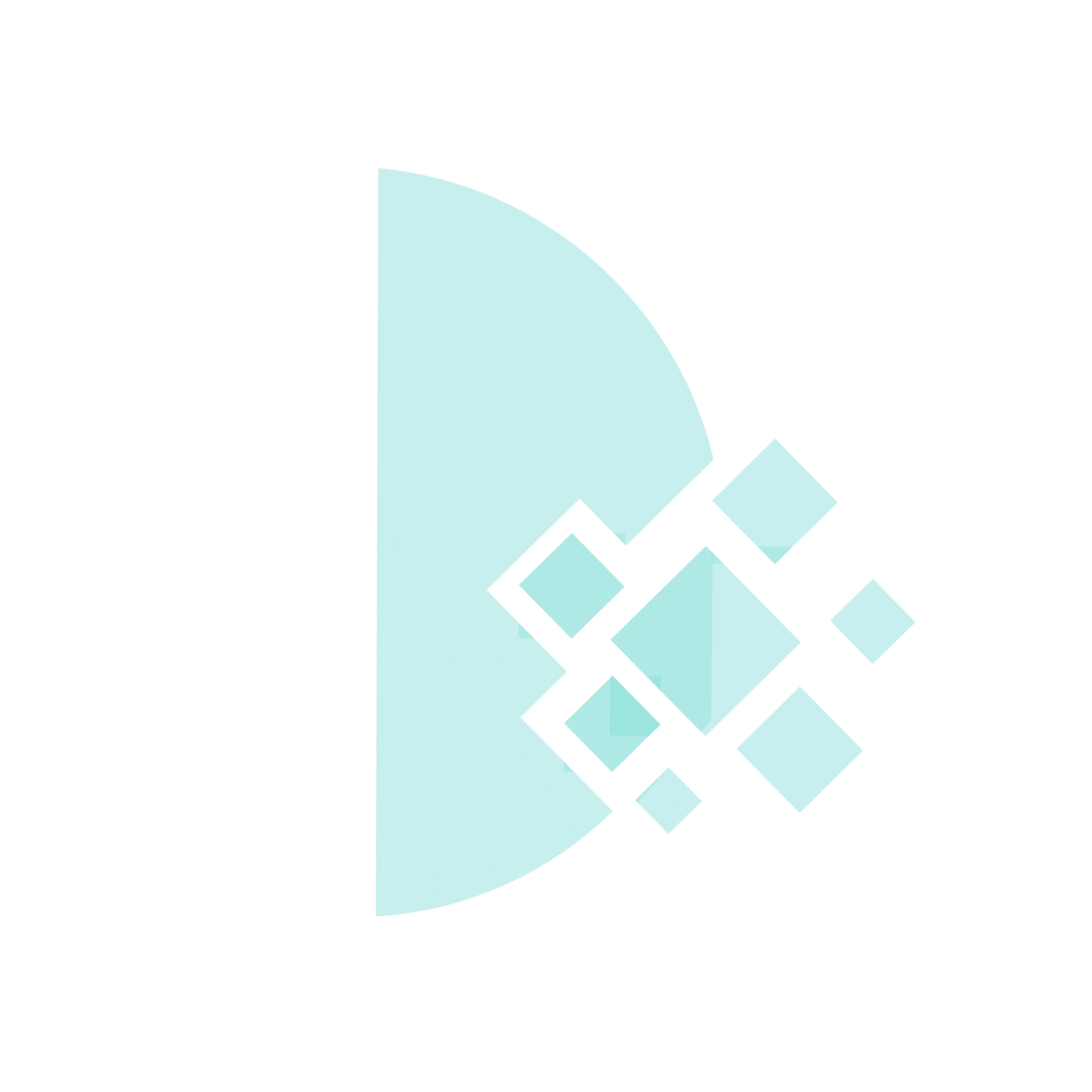 ABSTRACT
Abstract….Abstract…Abstract…Abstract….Abstract…Abstract 
…Abstract….Abstract…Abstract…Abstract….Abstract…Abstract…Abstract….Abstract…Abstract …Abstract….Abstract…Abstract  
…Abstract….Abstract…Abstract…Abstract….Abstract…Abstract 
…Abstract….Abstract…Abstract…Abstract….Abstract…Abstract…Abstract….Abstract…Abstract …Abstract….Abstract…Abstract  
 


GRAPH

REFERENCES
1. 
2. 
3.